Safety Tips for CMV Drivers
FMCSA Overview
The Federal Motor Carrier Safety Administration’s (FMCSA) primary mission is to prevent commercial motor vehicle (CMV)-related crashes, injuries, and fatalities. CMVs include large trucks, buses, limousines, and other commercial vehicles.
FMCSA’s Our Roads, Our Safety campaign encourages road users to share the road safely with large trucks and buses.
Our Roads, Our Safety offers many helpful and shareable resources that educate and remind everyone on the road to practice road safety.
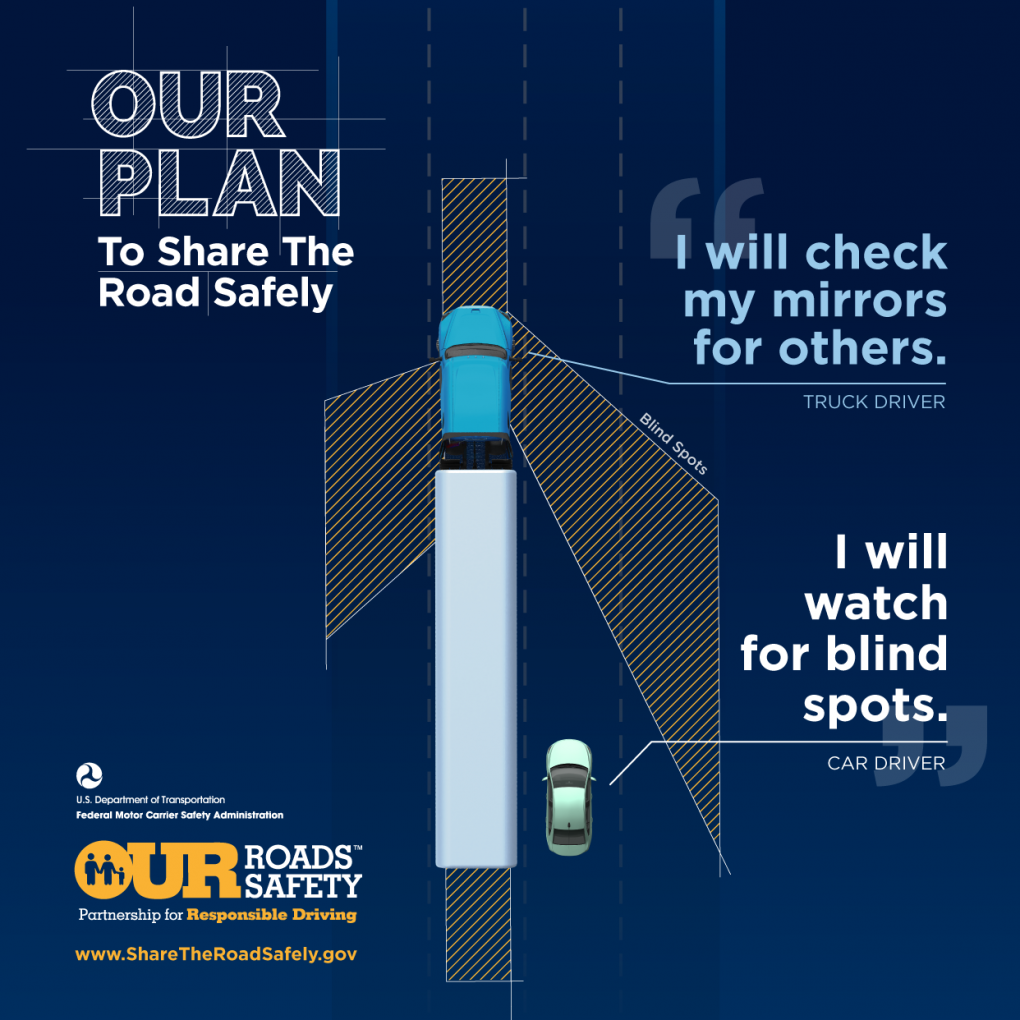 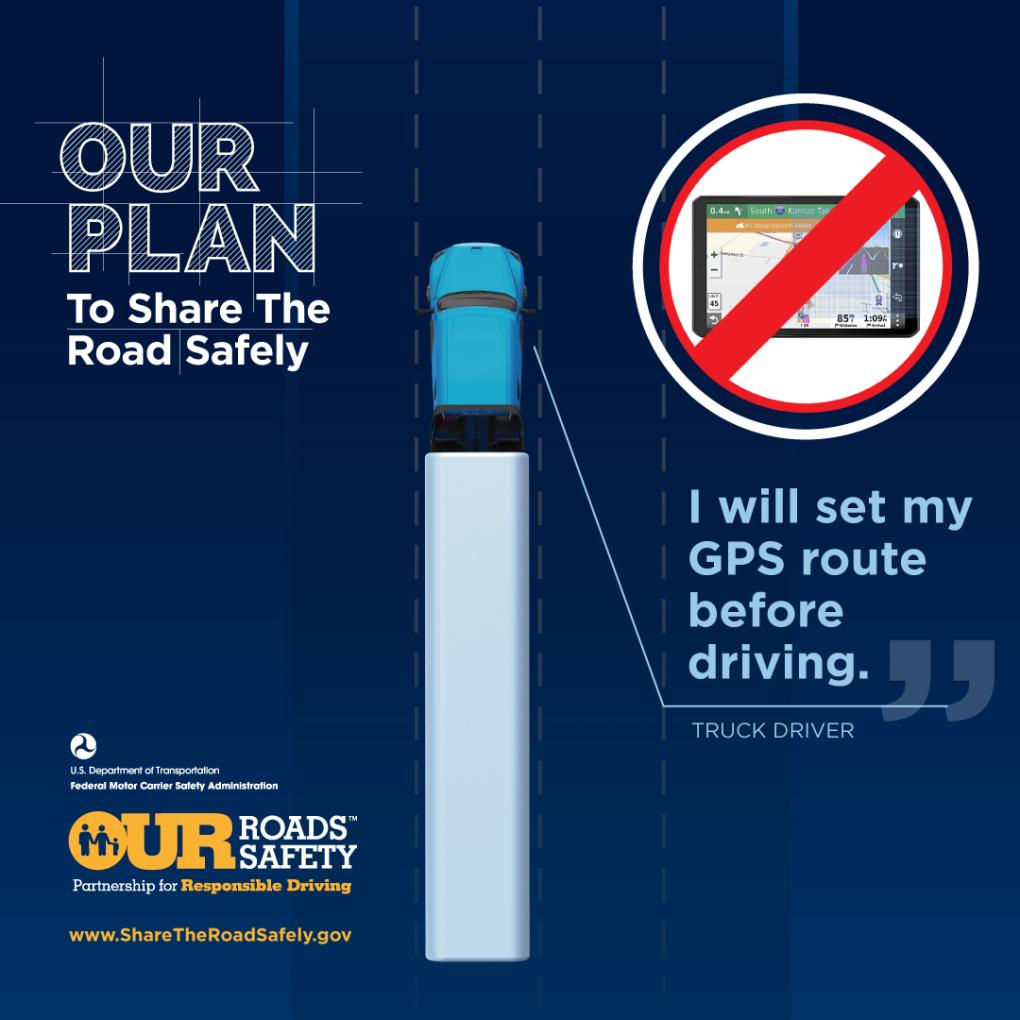 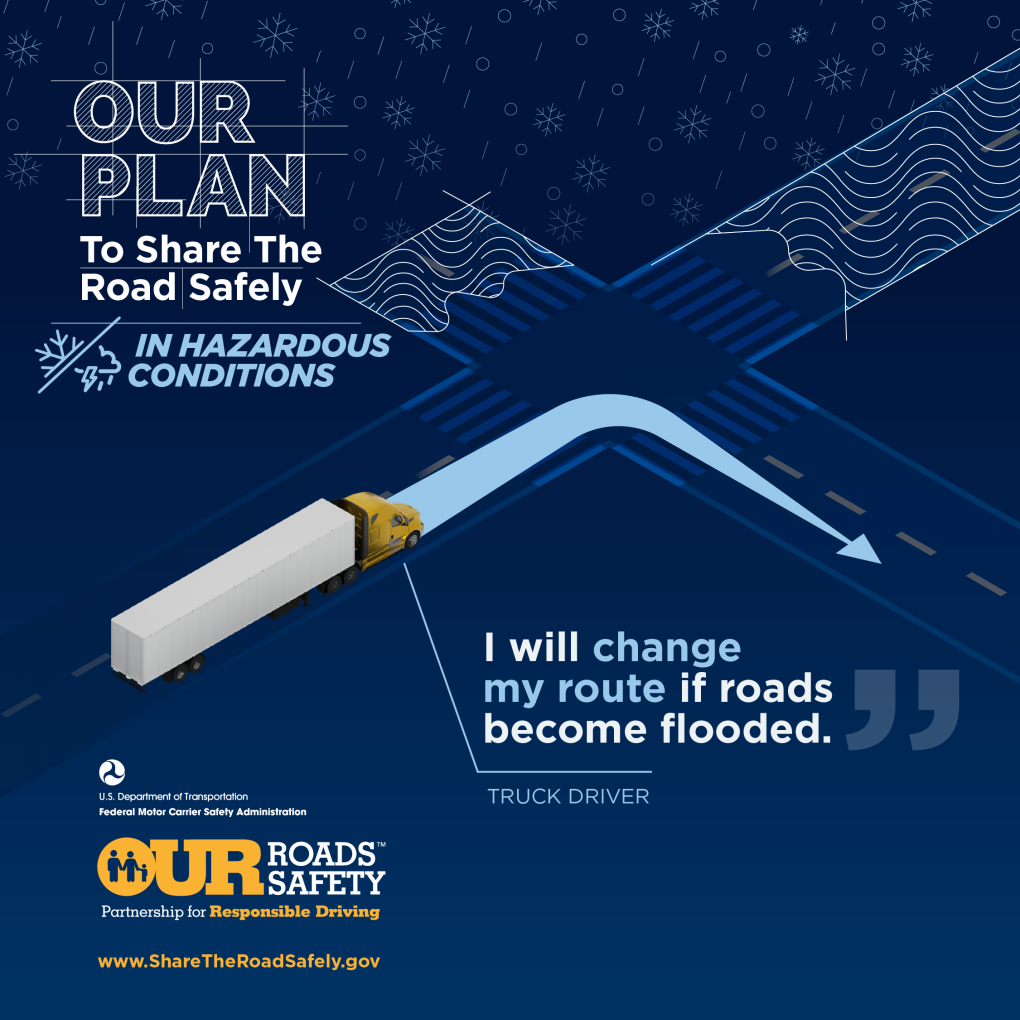 www.ShareTheRoadSafely.gov
[Speaker Notes: The Federal Motor Carrier Safety Administration’s (FMCSA) primary mission is to reduce commercial motor vehicle-related fatalities and injuries. Activities of the Administration contribute to ensuring safety in motor carrier operations through strong enforcement of safety regulations; targeting high-risk carriers and commercial motor vehicle drivers; improving safety information systems and commercial motor vehicle technologies; strengthening commercial motor vehicle equipment and operating standards; and increasing safety awareness. To accomplish these activities, the Administration works with Federal, State, and local enforcement agencies, the motor carrier industry, labor and safety interest groups, and others.


We appreciate all that YOU do to keep our roads safe every day!
We’re here to support YOU!]
Our Roads, Our Safety – CMV Key Messages
The following key messages are central to the Our Roads, Our Safety campaign:

FMCSA’s primary mission is to prevent crashes and fatalities involving large trucks and buses. The agency is an important resource and partner for CMV drivers. 
Staying safe while sharing the road is the personal and professional responsibility of CMV drivers. 
Safely sharing the road is a way for CMV drivers to show their professionalism. 
CMV drivers play an integral role in the national supply chain and help ensure the safe delivery of goods.
CMV drivers take pride in their unique skills, vehicles, and driving capabilities. 
Healthy drivers can lead to safer drivers.
CMV Driver Safety Facts and Tips
Explaining CMV Safety Challenges to Other Drivers
CMV drivers face unique safety challenges including longer stopping distances, large blind spots, and wide turns. So, we educate others (non-CMV drivers) on the road in the following ways:
CMV Driver Health and Wellness
Your physical health is a priority and directly impacts your ability to be a safe and effective CMV driver. Before getting behind the wheel, consider the following.

Prioritize sleep. Try to get 7-8 hours of sleep per night and consider taking a 15-minute power nap while at a truck stop or rest area.

Eat healthy. Avoid salty food, and eat lots of vegetables, fruits, and other foods high in fiber. Eat more potassium-rich foods such as bananas, avocado, spinach, and more. Keep a cooler full of nutritious foods with you.

Try different exercises. Evaluate what exercises you can do that don’t require equipment such as walking, bench presses, lunges, jumping jacks, squats, and more, and build a routine you enjoy alongside your cab.

Take your prescriptions properly. Make sure your prescription and over-the-counter medications aren’t causing drowsiness, and schedule them appropriately.
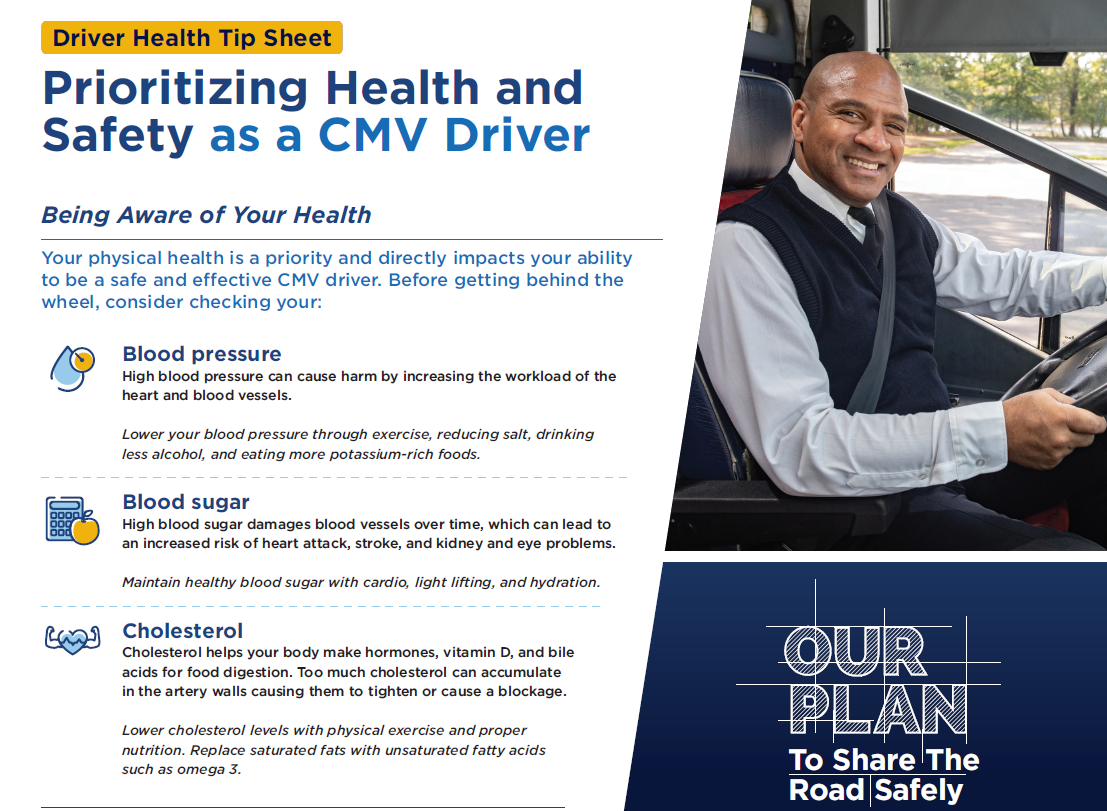 Download and Share FMCSA Resources
Get tip sheets, visor cards, graphics, and other resources to share with your audiences!
www.fmcsa.dot.gov/ourroads/cmv-driver-toolkit
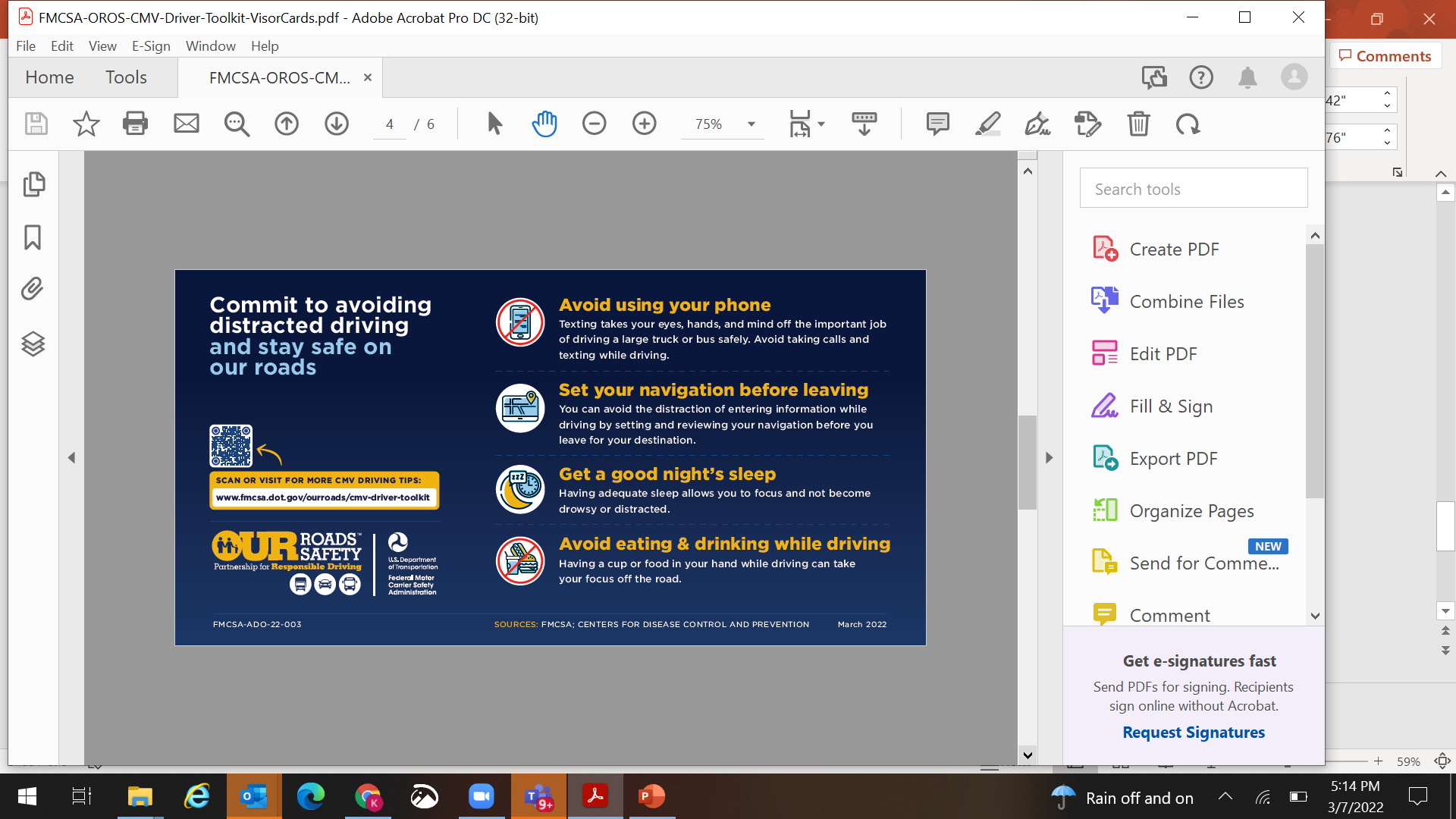 Need printed materials? Contact FMCSA.Outreach@dot.gov
[Speaker Notes: If you need any assets printed, please reach out: FMCSA.Outreach@dot.gov]
Thank you!